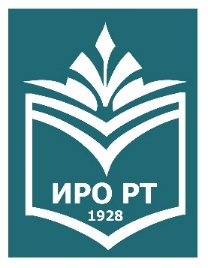 Государственное автономное образовательное учреждение
дополнительного профессионального образования
«Институт развития образования Республики Татарстан»
Итоги предварительной экспертизы 
форм сбора первичных данных мониторинга МУМ
по показателю 2.4
Хамитова Гульназ Рашитовна, к.п.н., 
заведующий кафедрой дошкольного и начального общего образования 
ГАОУ ДПО ИРО РТ
2.4. Система мониторинга качества дошкольного образования
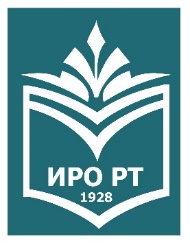 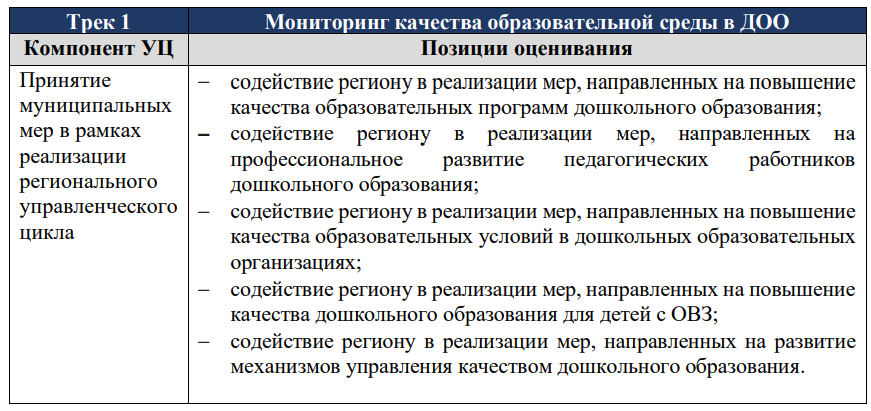 2.4. Система мониторинга качества дошкольного образования
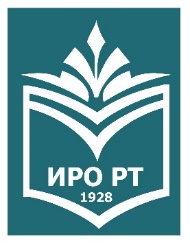 Методические рекомендации по развитию муниципальных механизмов управления качеством образования,ФИОКО
2.4. Система мониторинга качества дошкольного образования
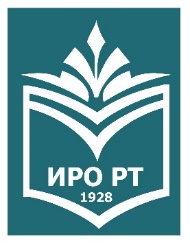 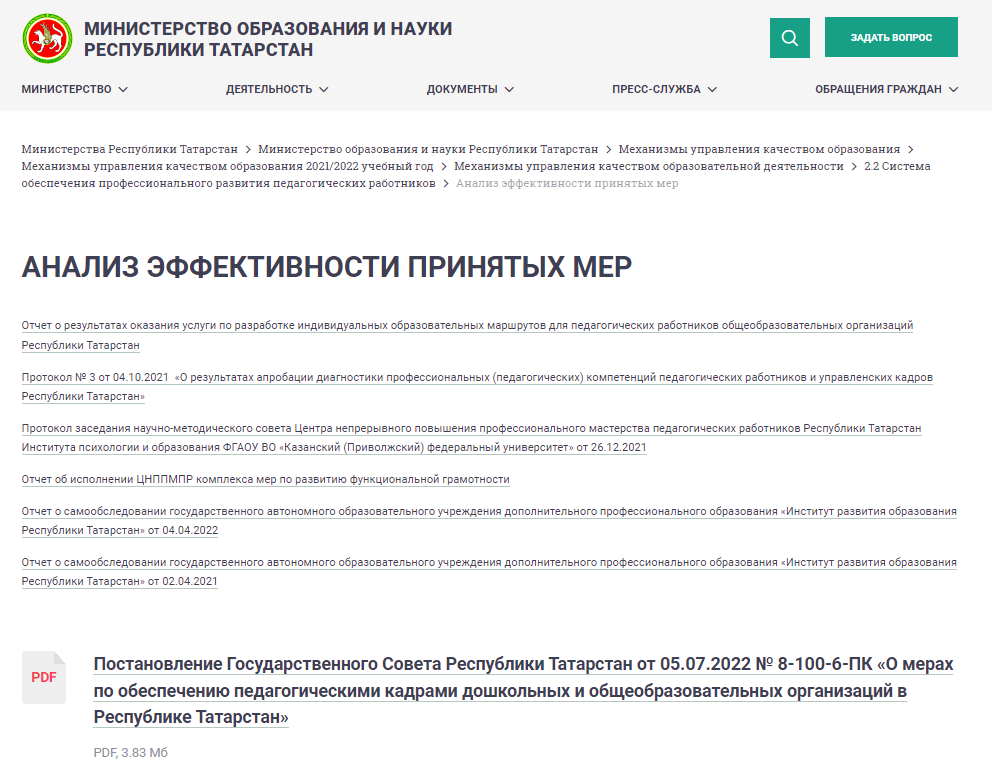 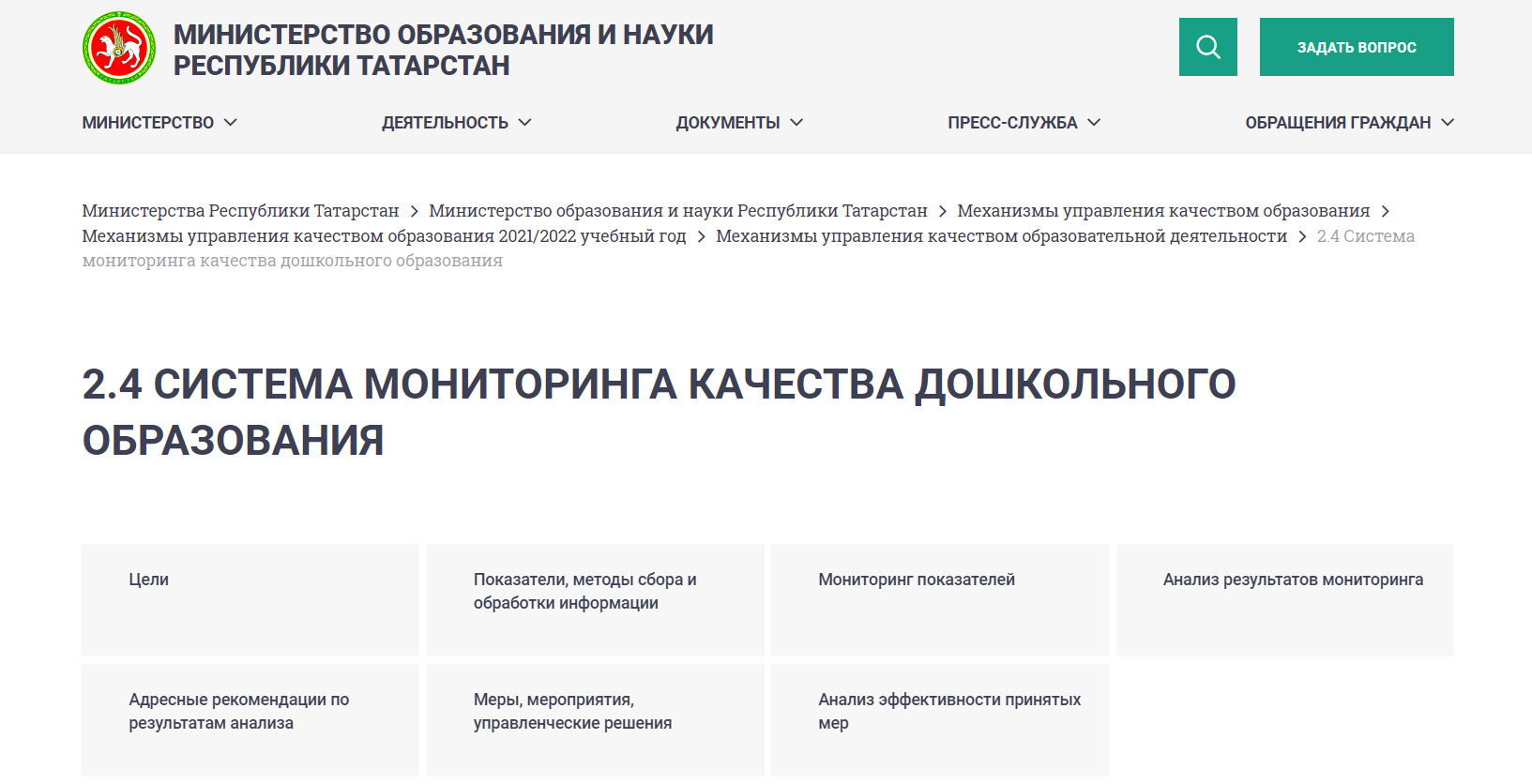 2.4. Система мониторинга качества дошкольного образования
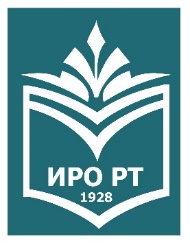